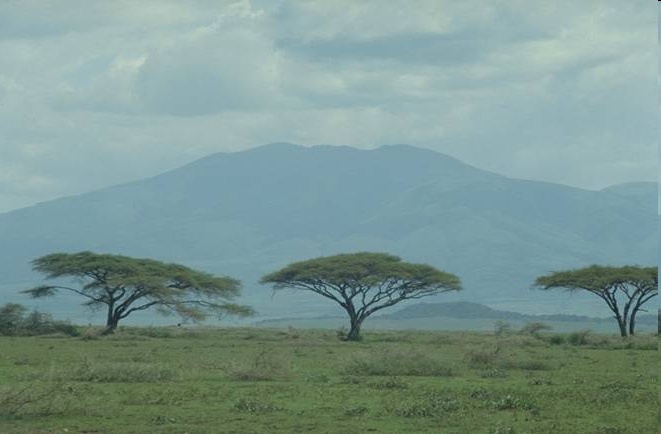 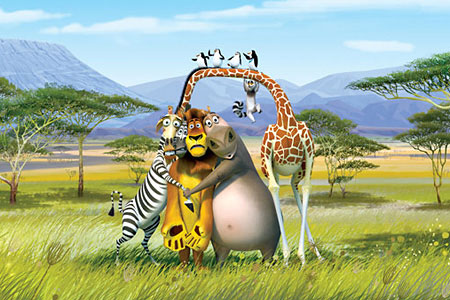 Природні зони Африки. Савани і рідколісся
Бартош Є.М.
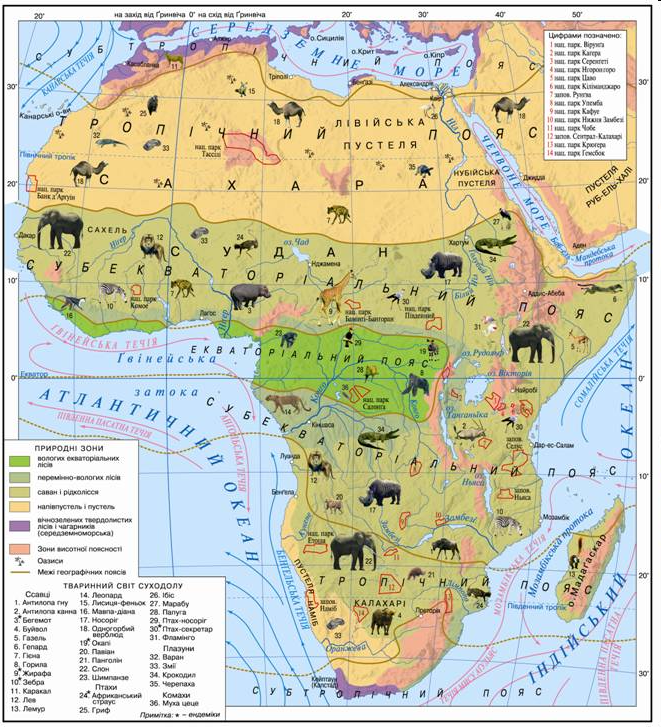 Червоно-бурі ґрунти
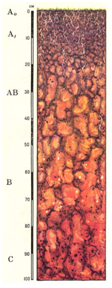 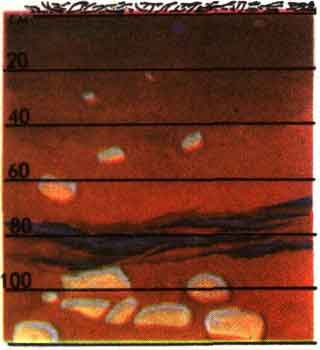 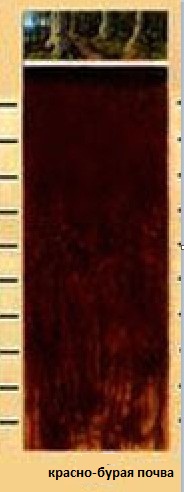 Савана у вологий період          Савана в сухий період
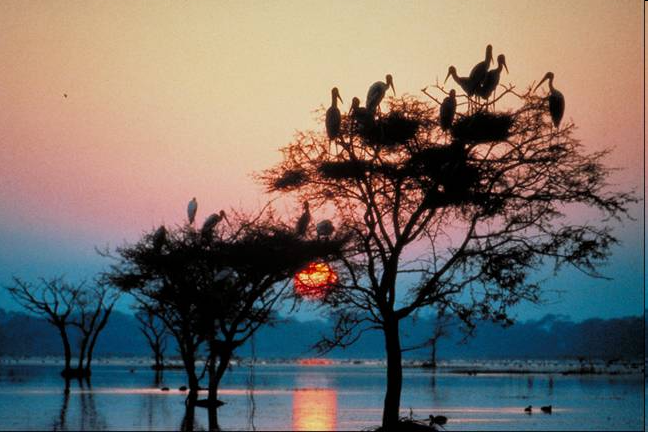 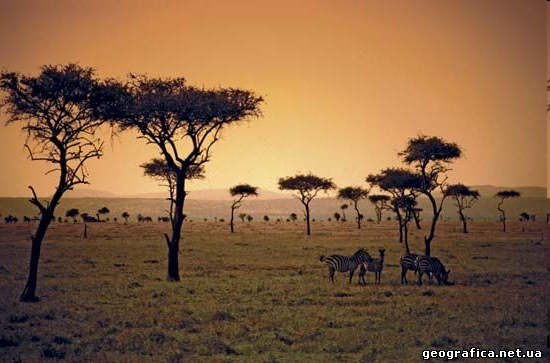 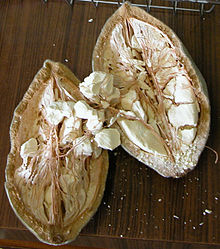 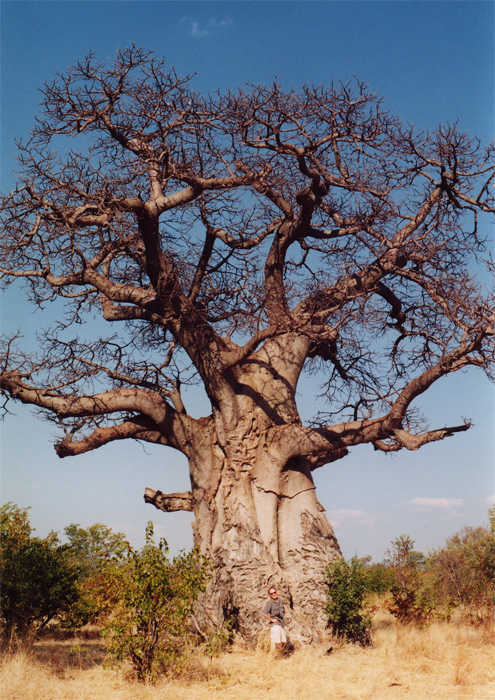 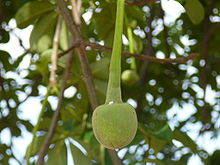 Баобаб в сухий період
Баобаб у вологий період
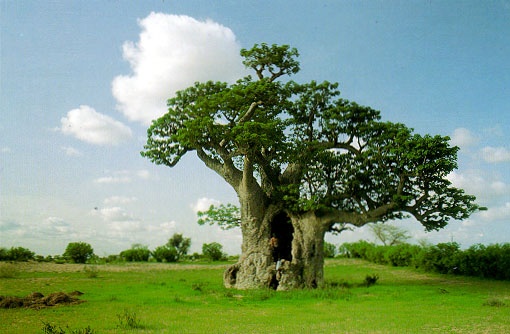 «Баобабовий» гай
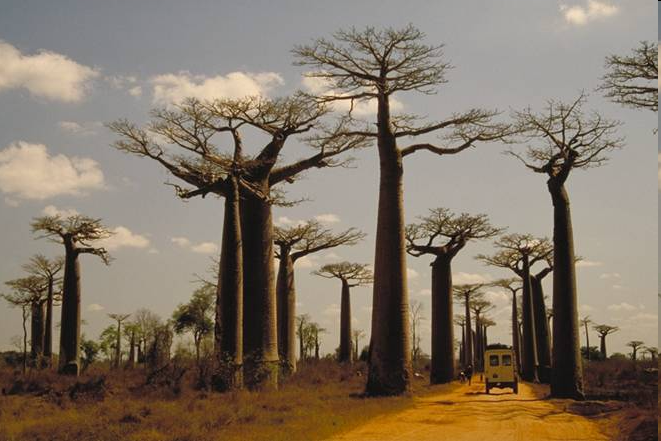 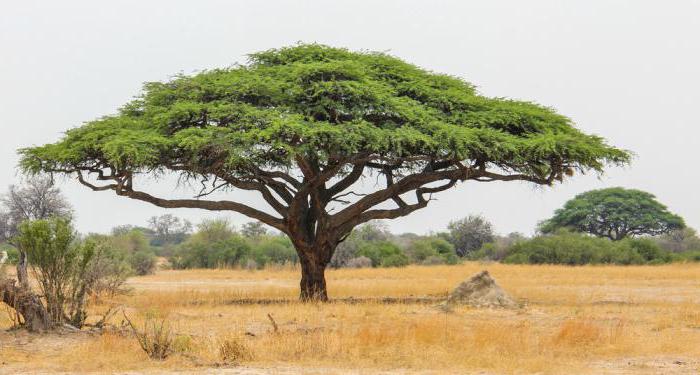 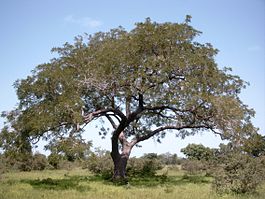 Парасолькова акація
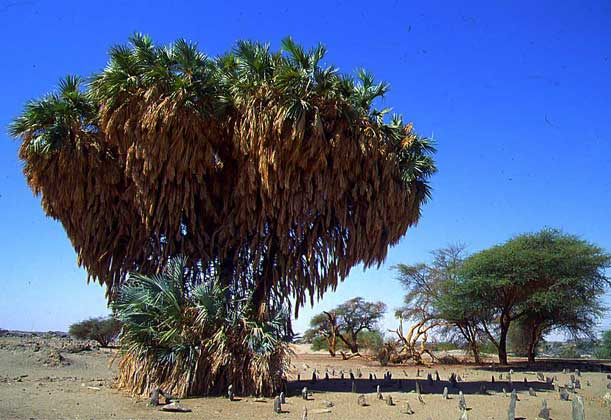 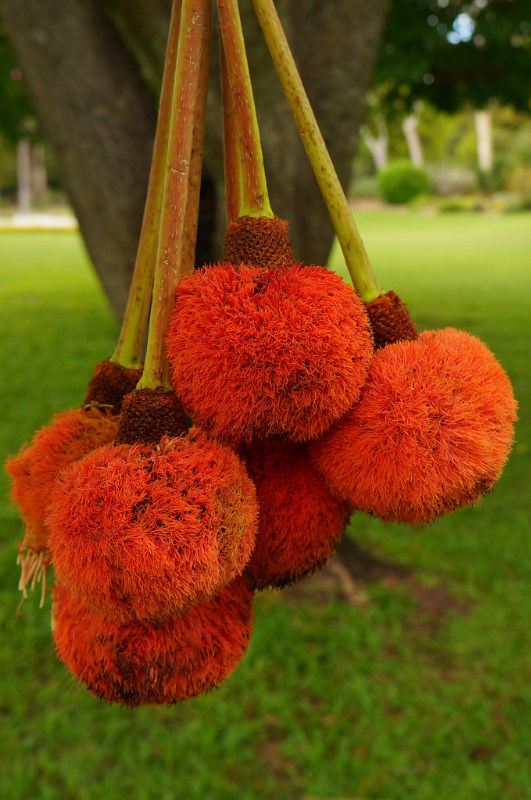 Дум-пальма
Паркія
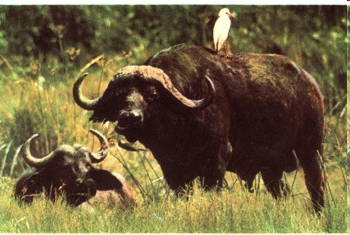 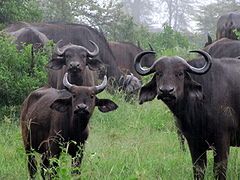 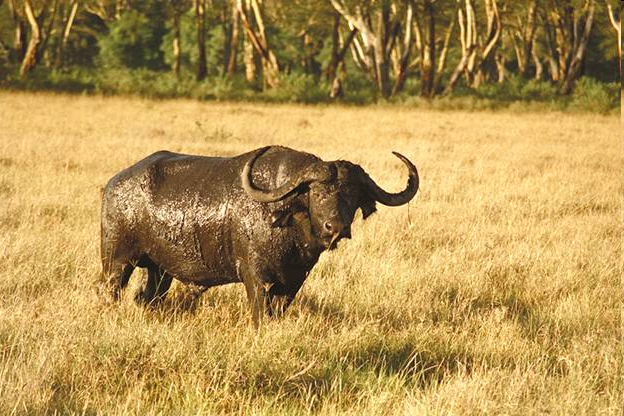 Буйволи
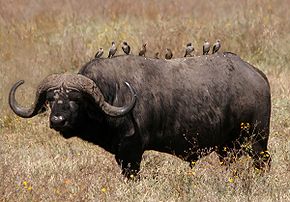 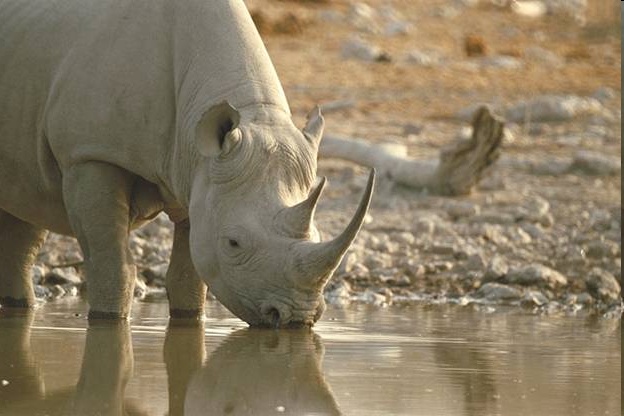 Носоріг
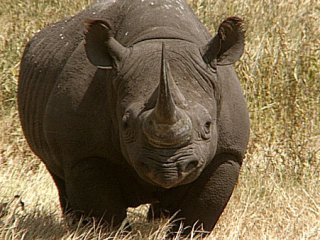 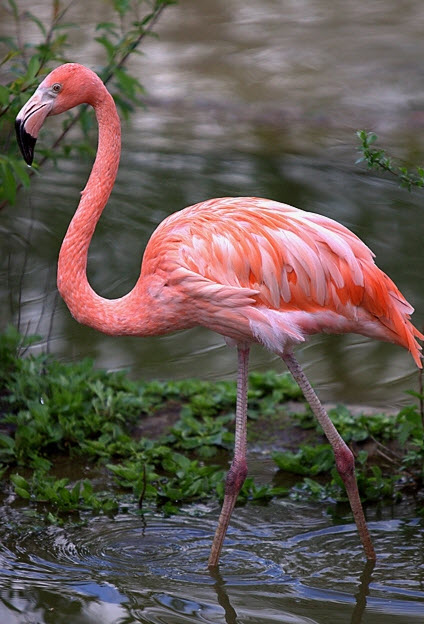 Фламінго
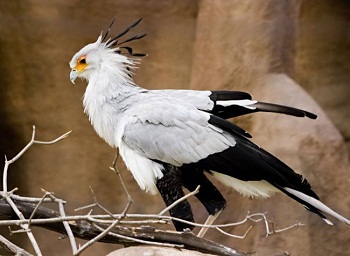 Птах-секретар
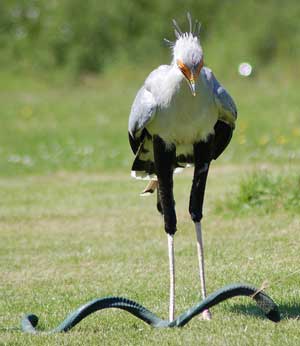 Слони
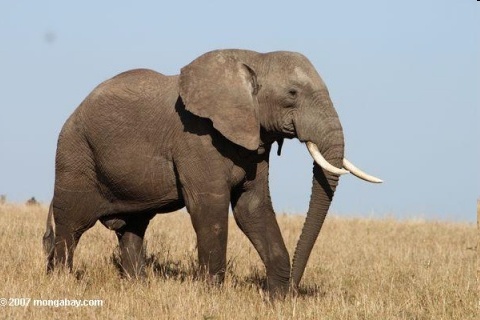 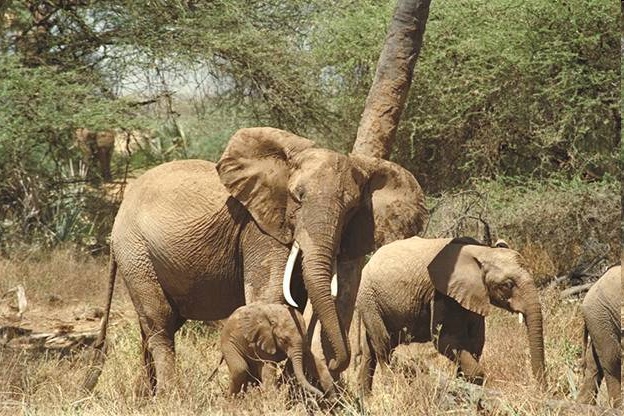 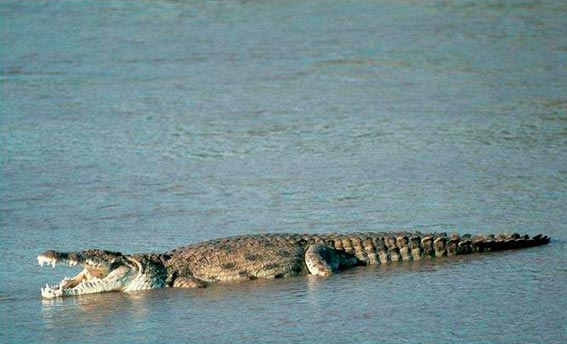 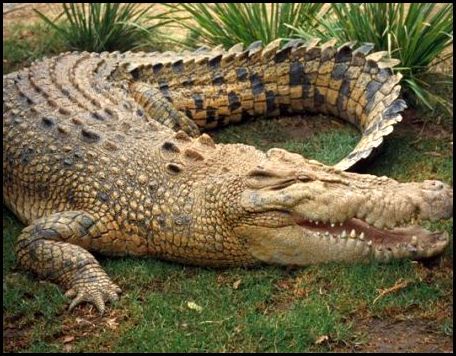 Нільський крокодил
Марабу.      Бегемоти та пелікани
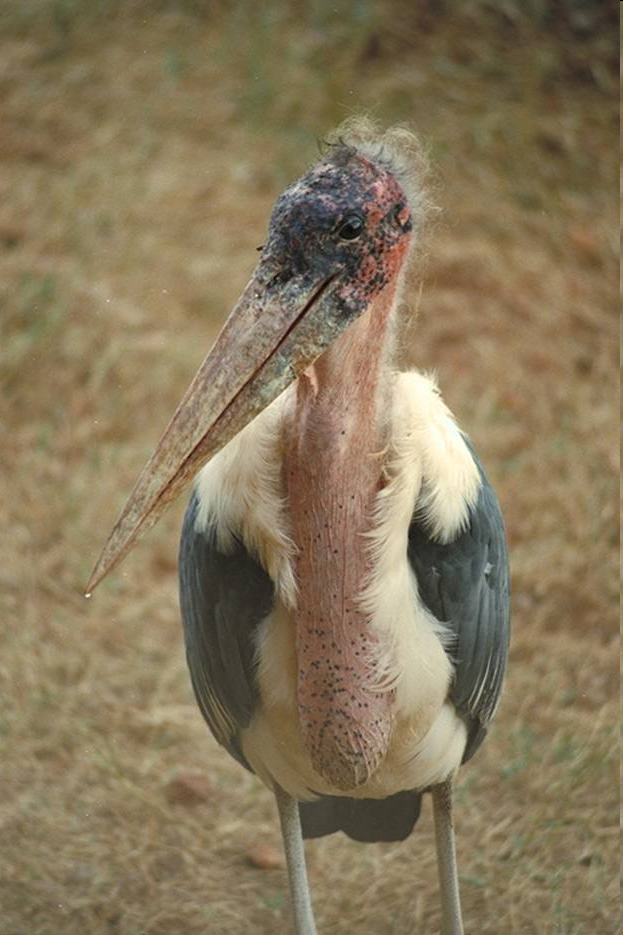 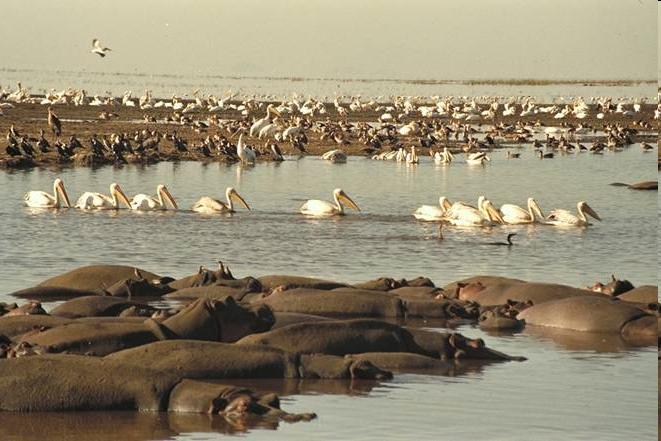 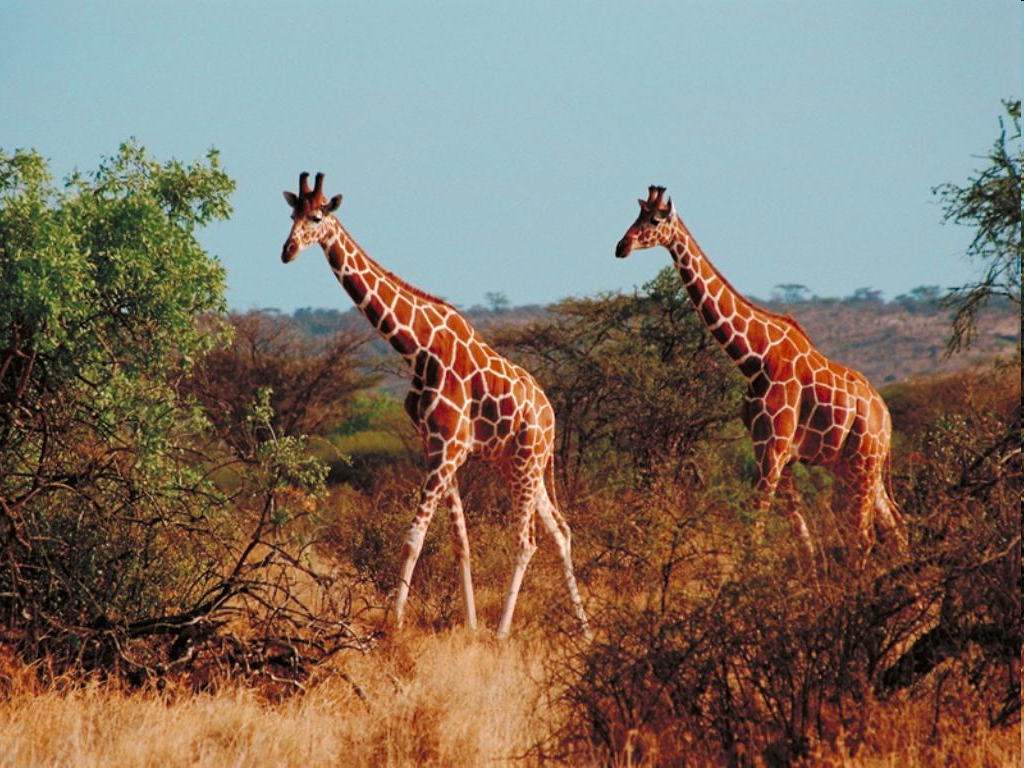 Зебра в сухий період
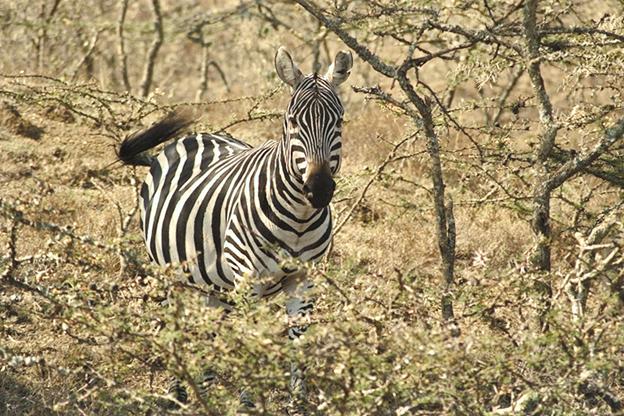 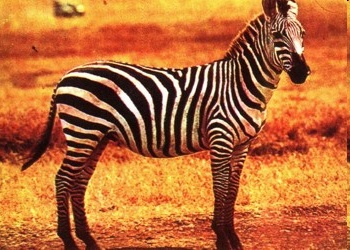 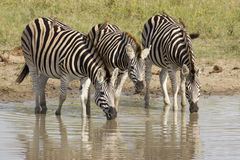 Антилопи конгони        Великий куду
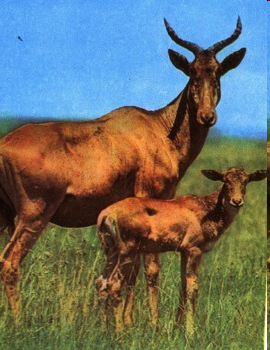 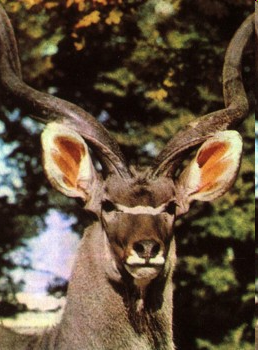 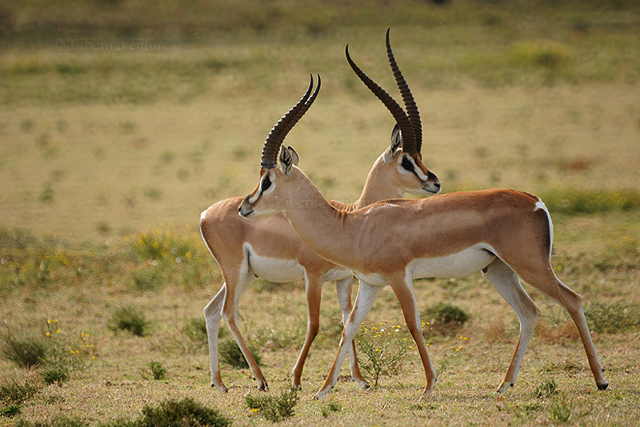 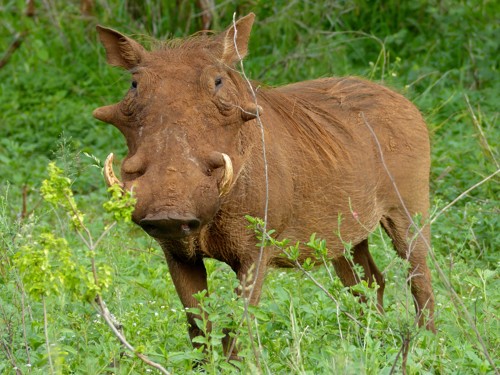 Газель Гранта
Бородавочник
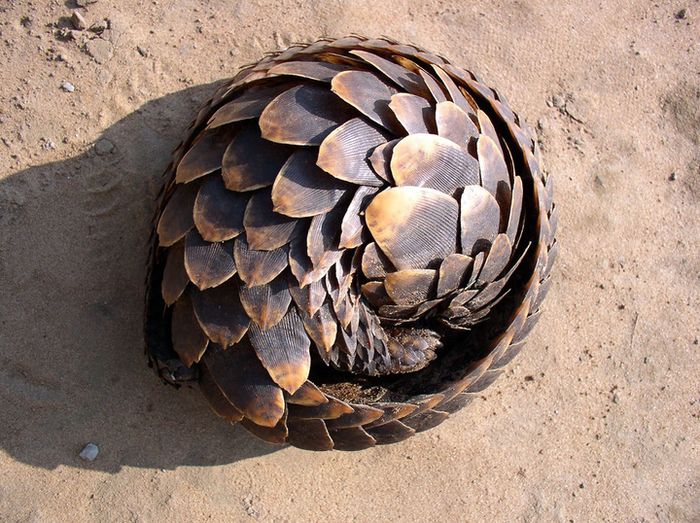 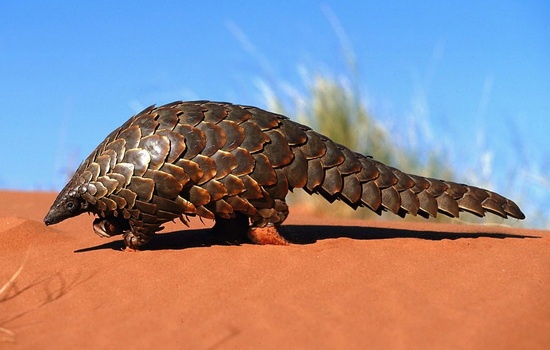 Панголін
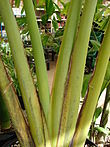 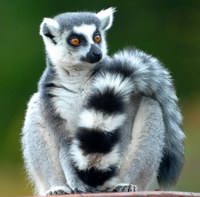 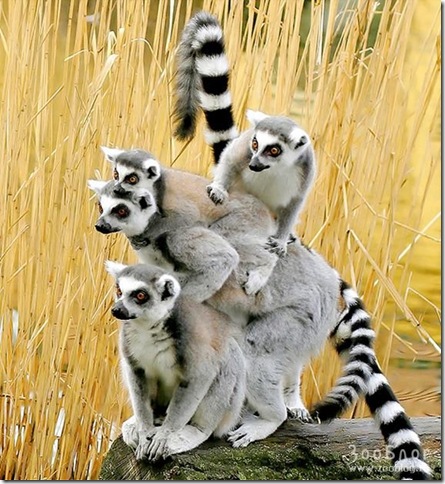 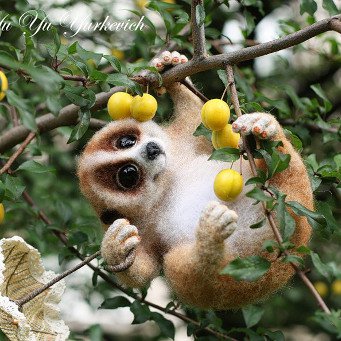 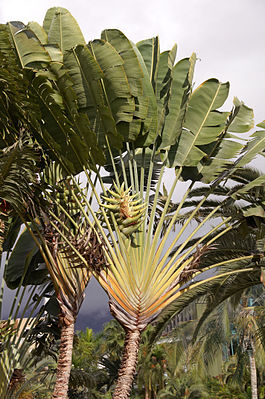 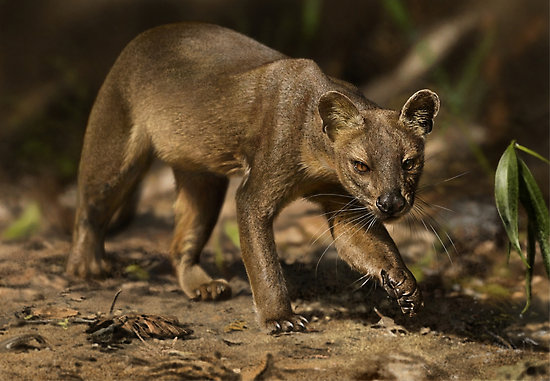 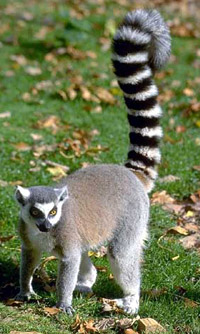 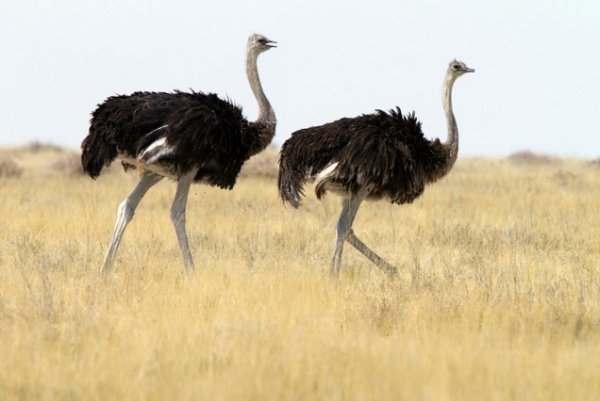 Африканські страуси
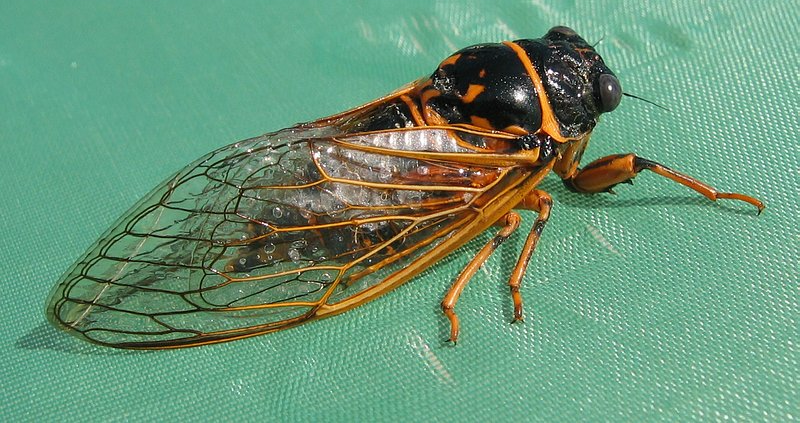 Муха цеце
Гну
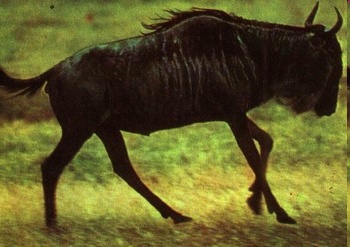 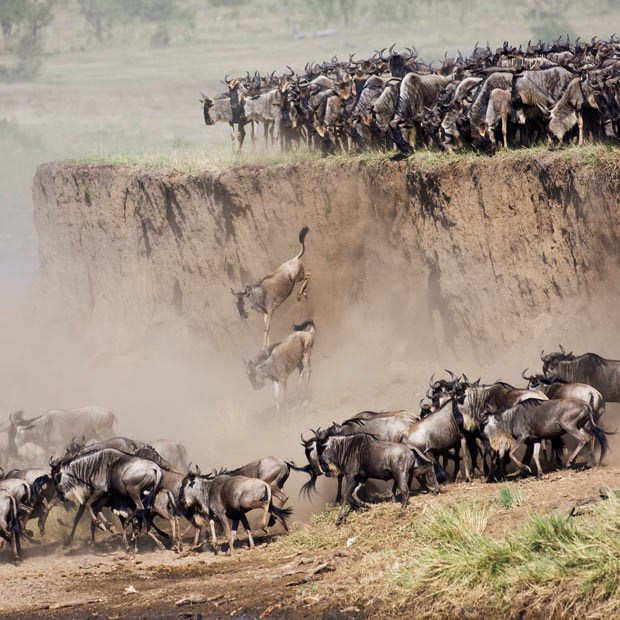 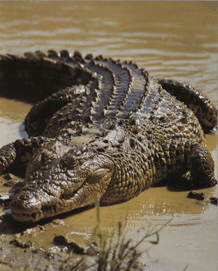 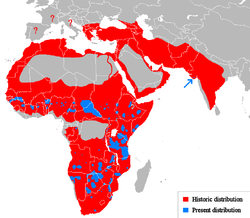 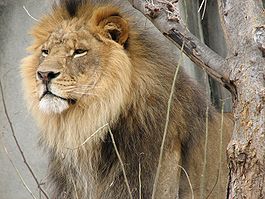 Лев від-почиває
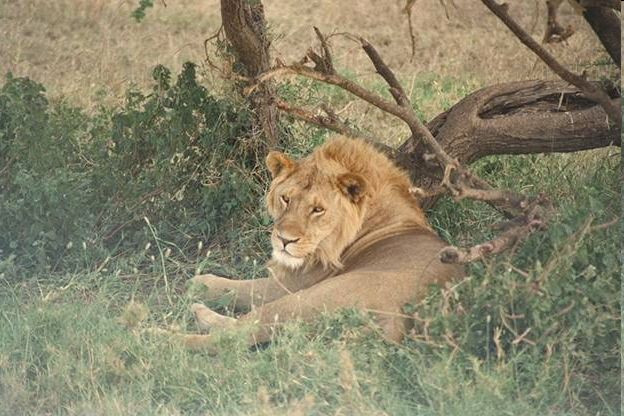 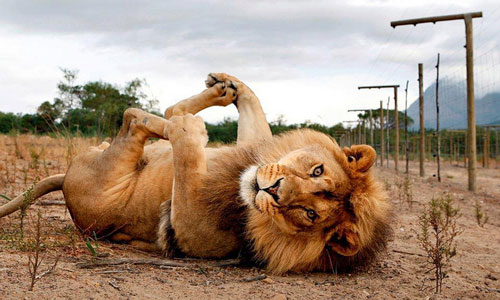 Лев керує
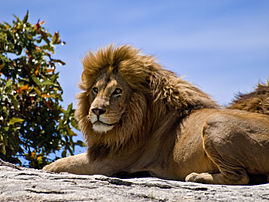 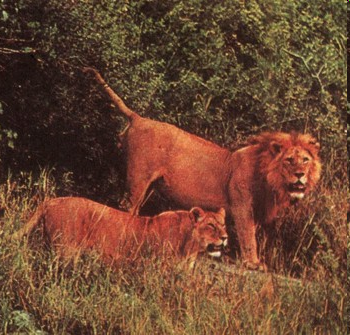 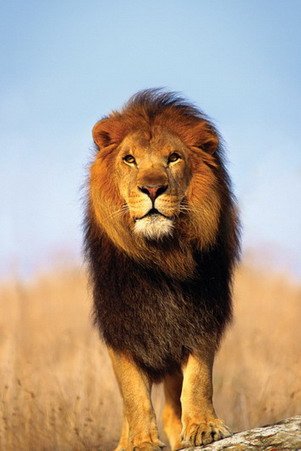 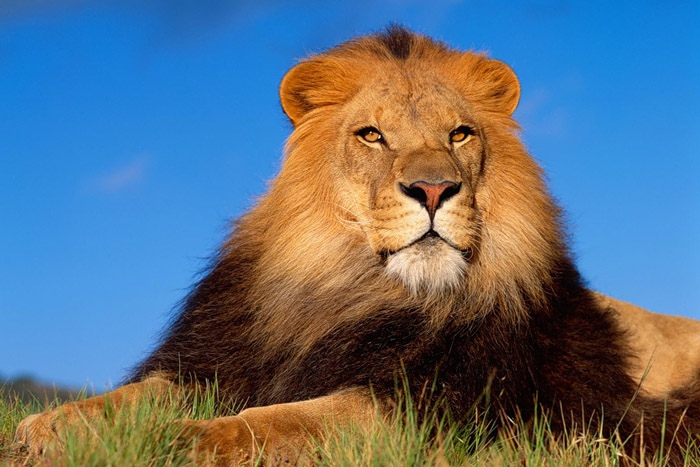 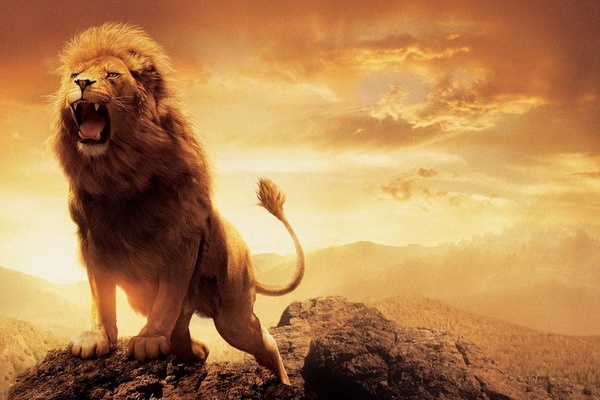 Інколи воює
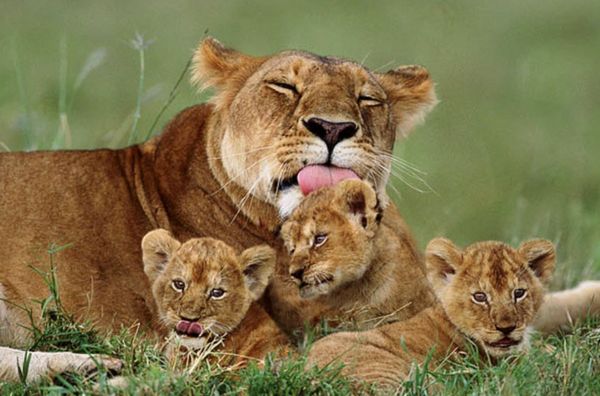 Левиці працюють
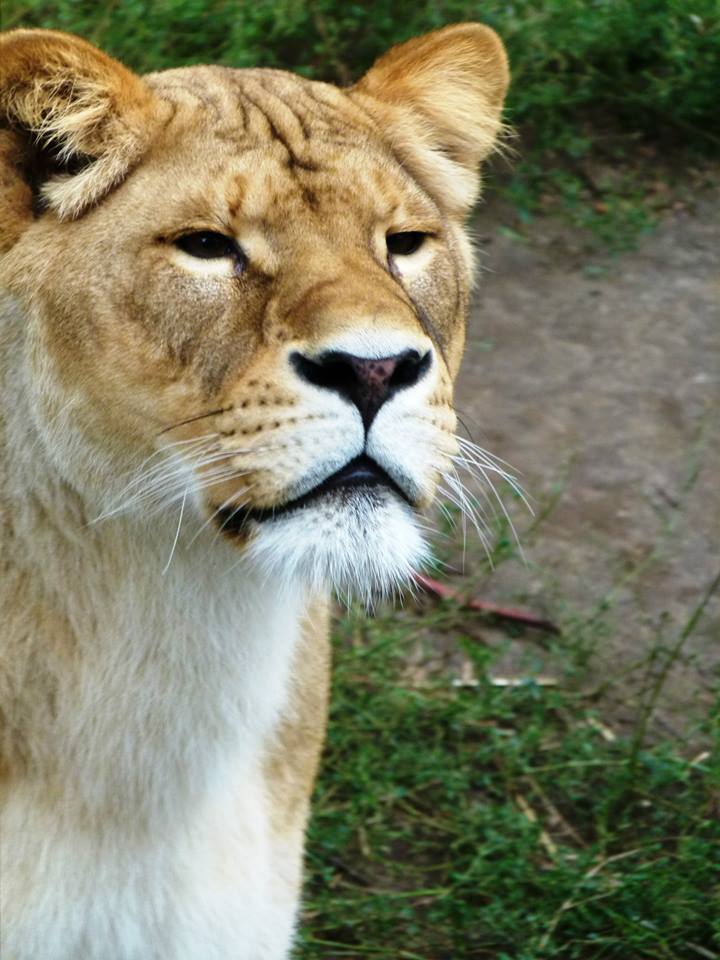 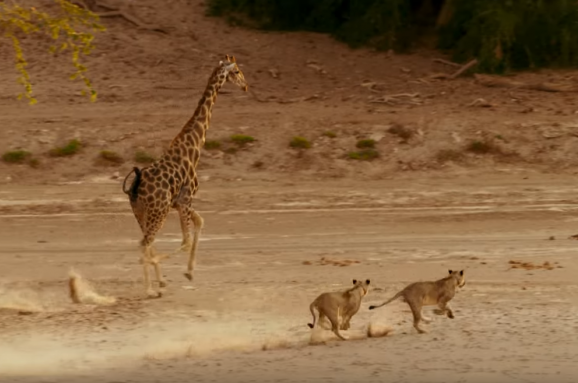 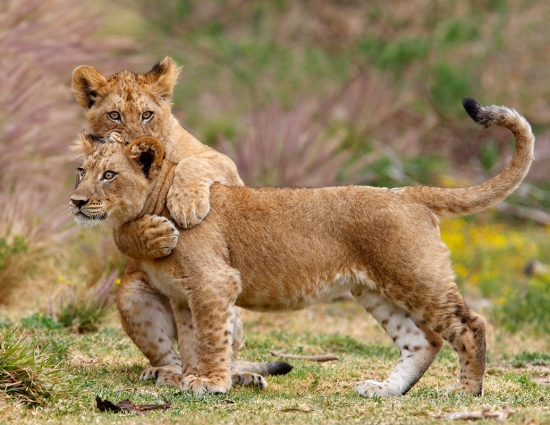 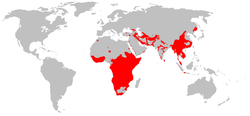 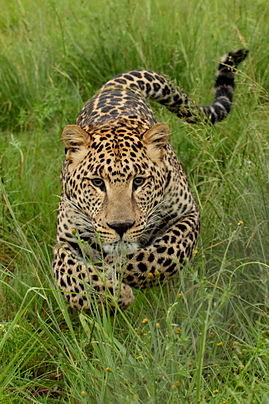 Леопа́рд
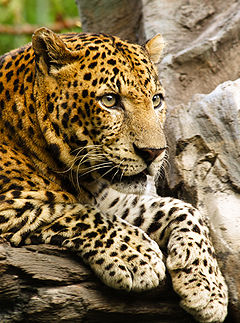 Леопард на дереві в безпеці
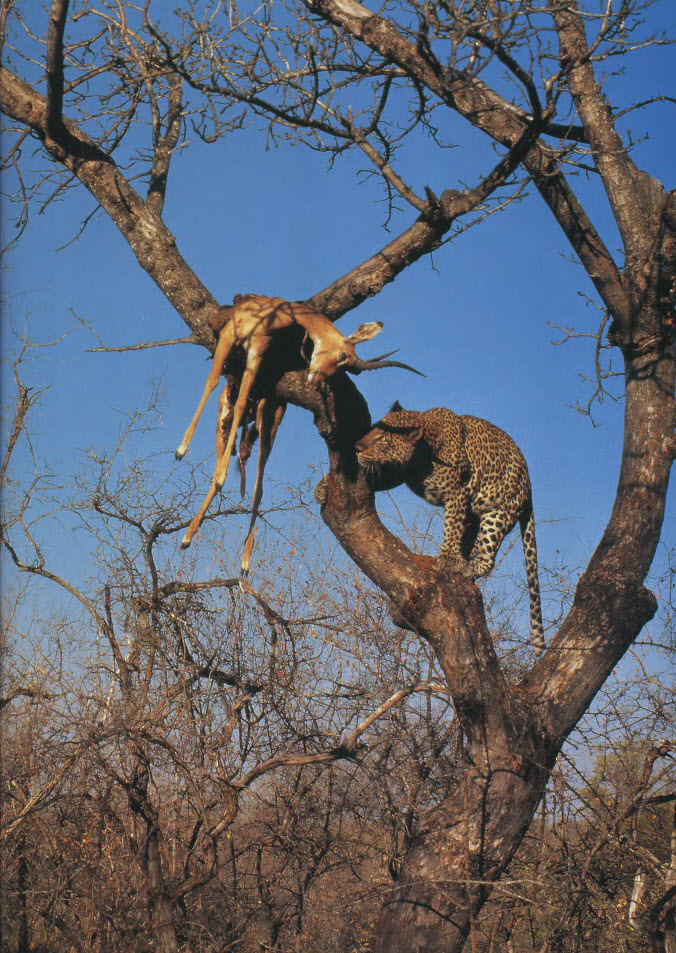 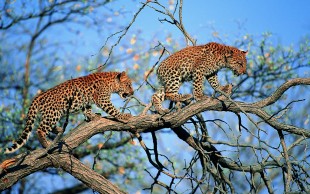 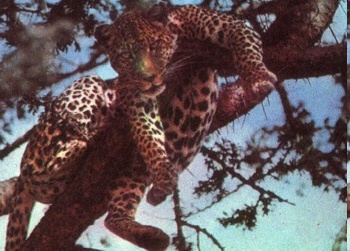 Африканський леопард
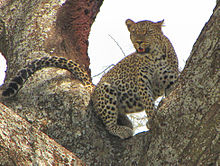 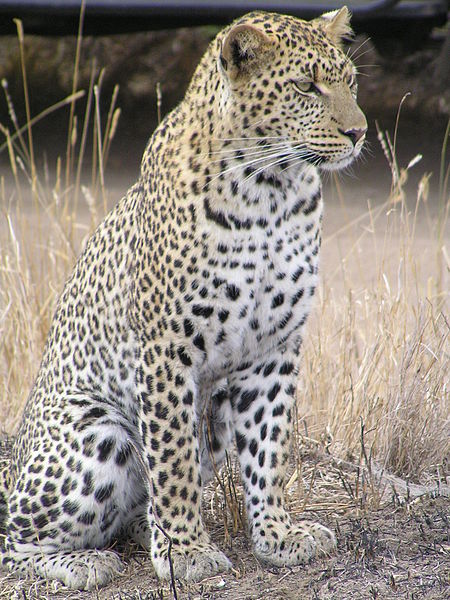 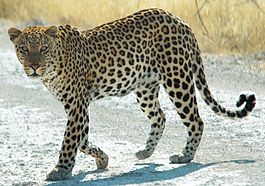 Африканський леопард
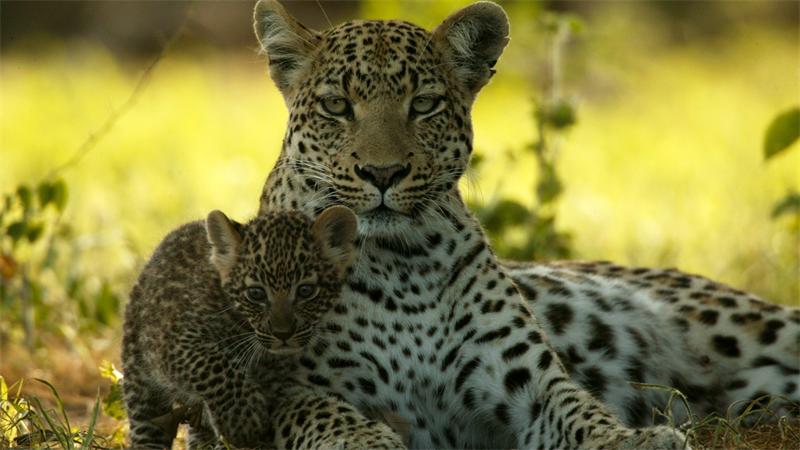 Гепард
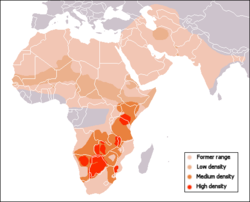 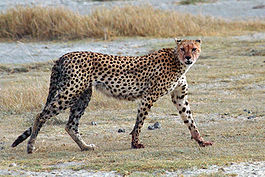 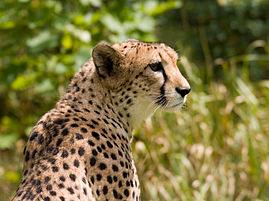 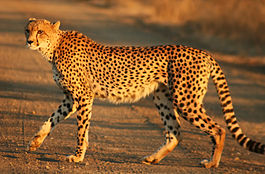 Багатодітна матуся
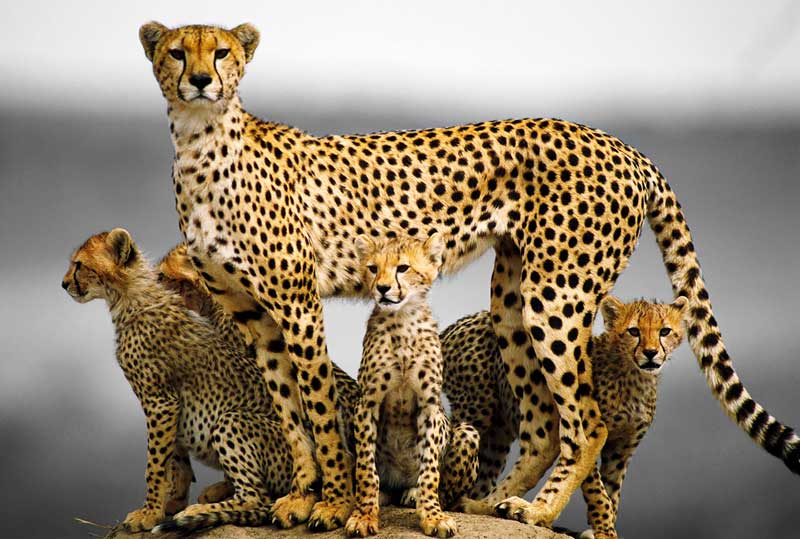 Ідеальна матуся
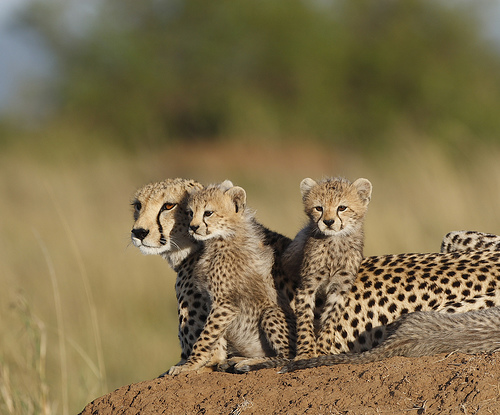 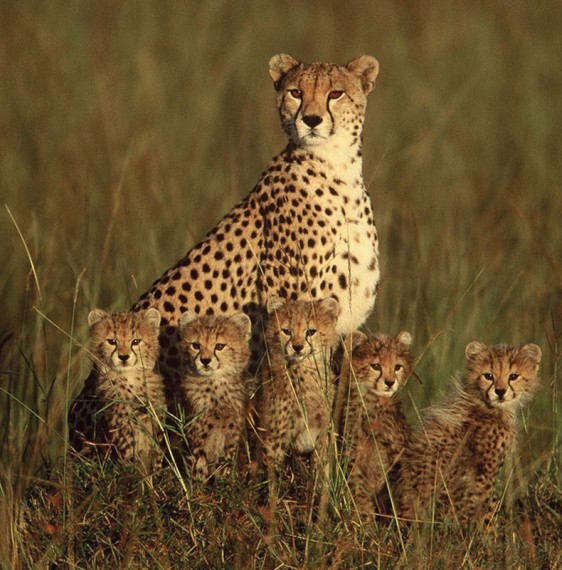 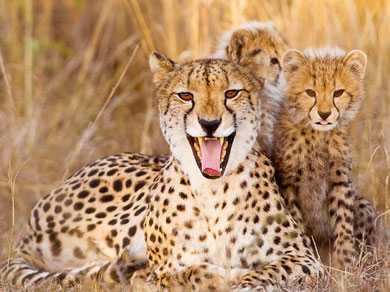 Ідеальний вартовий
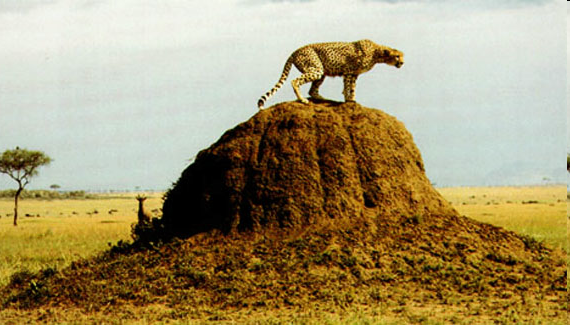 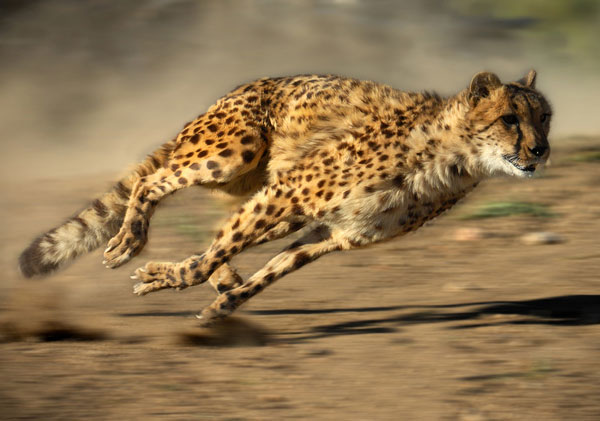 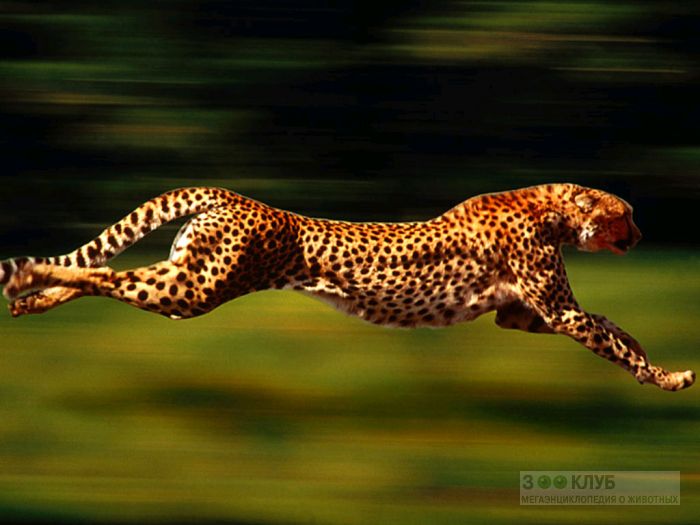 Ідеальний мисливець
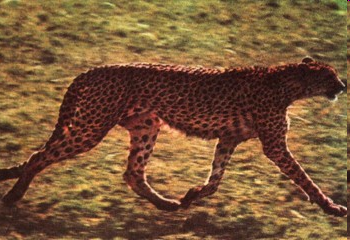 Ідеальний мисливець
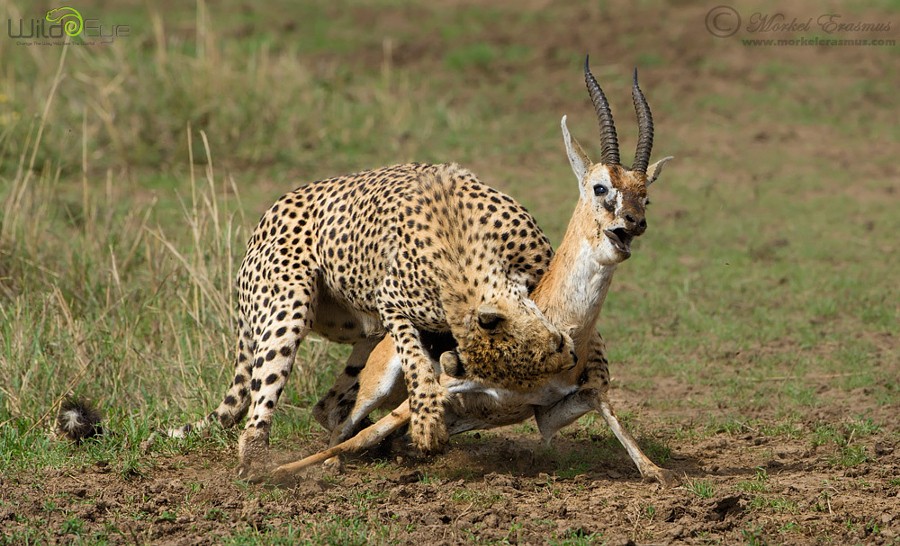 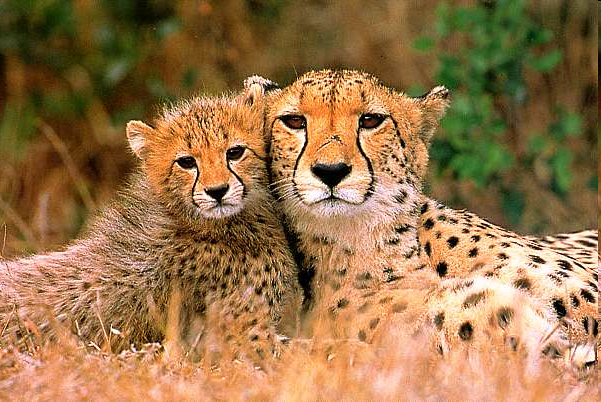 Сервал
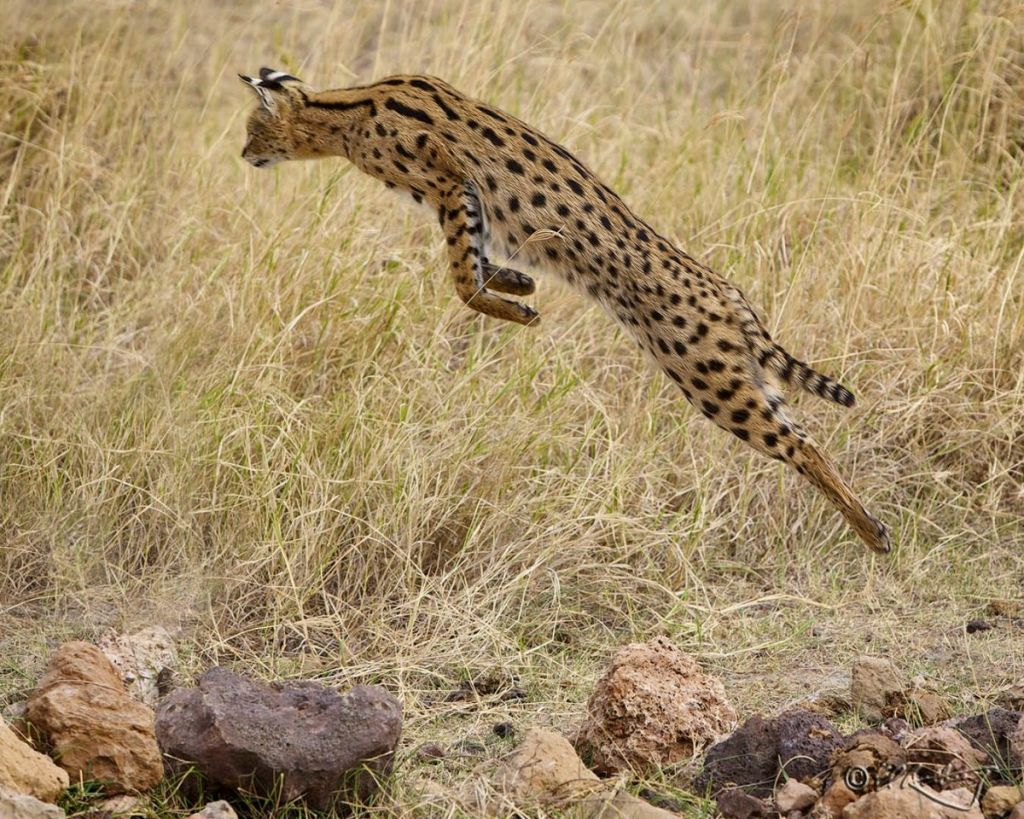 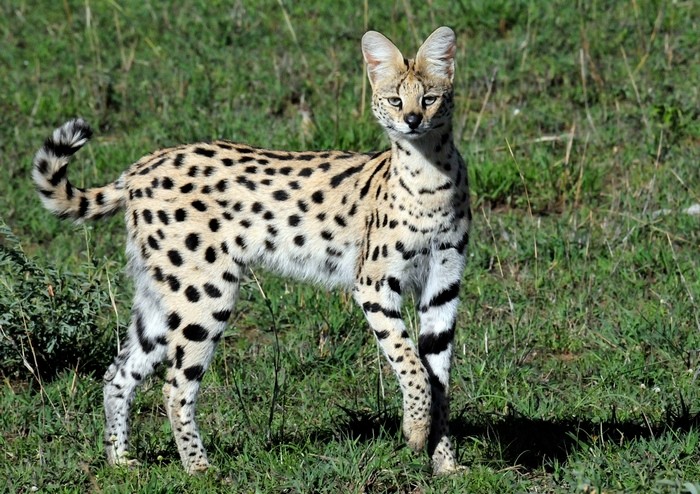 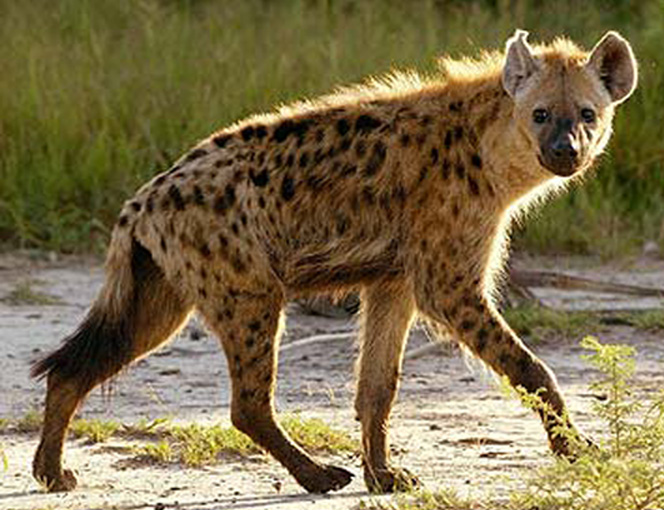 Гієна сміється останньою …
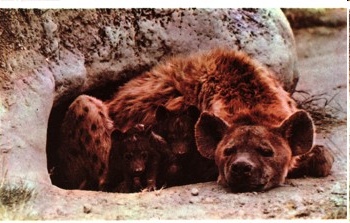 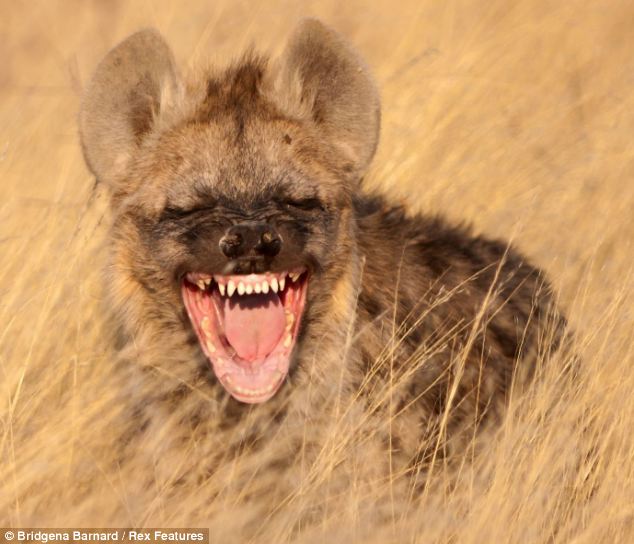 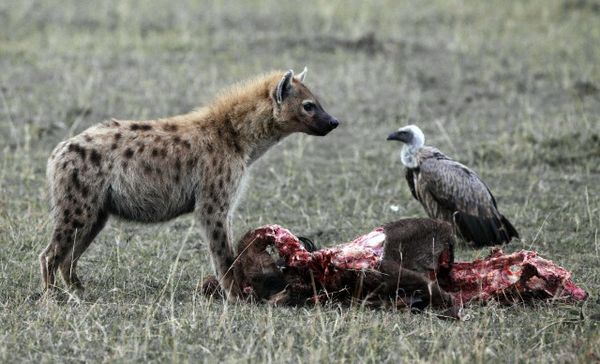 Домашнє завдання: Опрацювати § 16, вивчити характеристику природної зони саван.